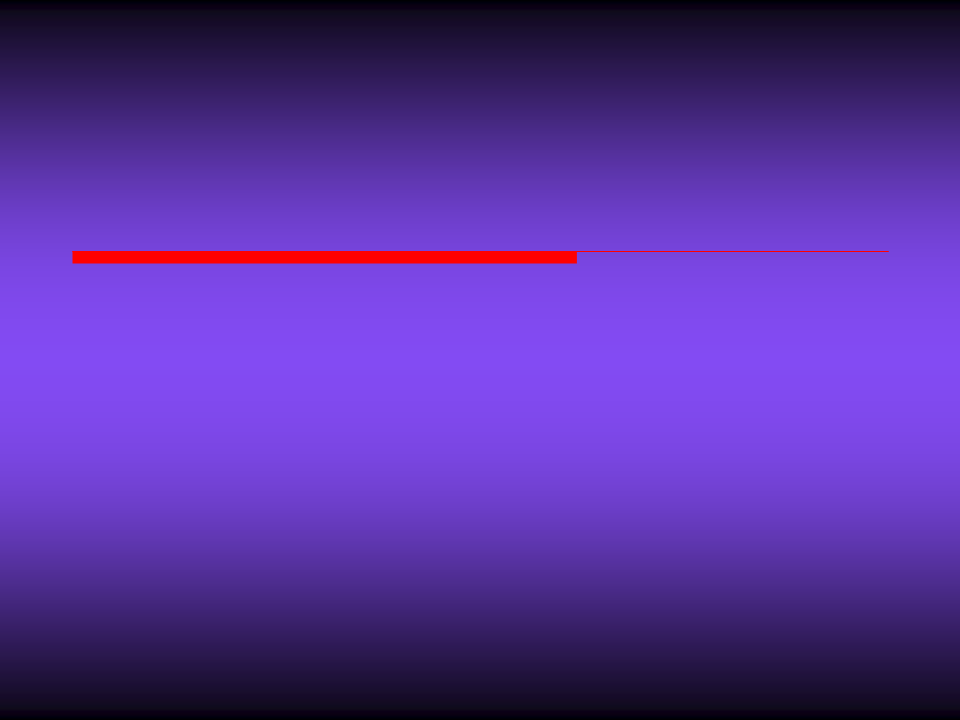 恩典的记号
Marks of Grace
泥土音乐
Clay Music
Copyright © 泥土音乐
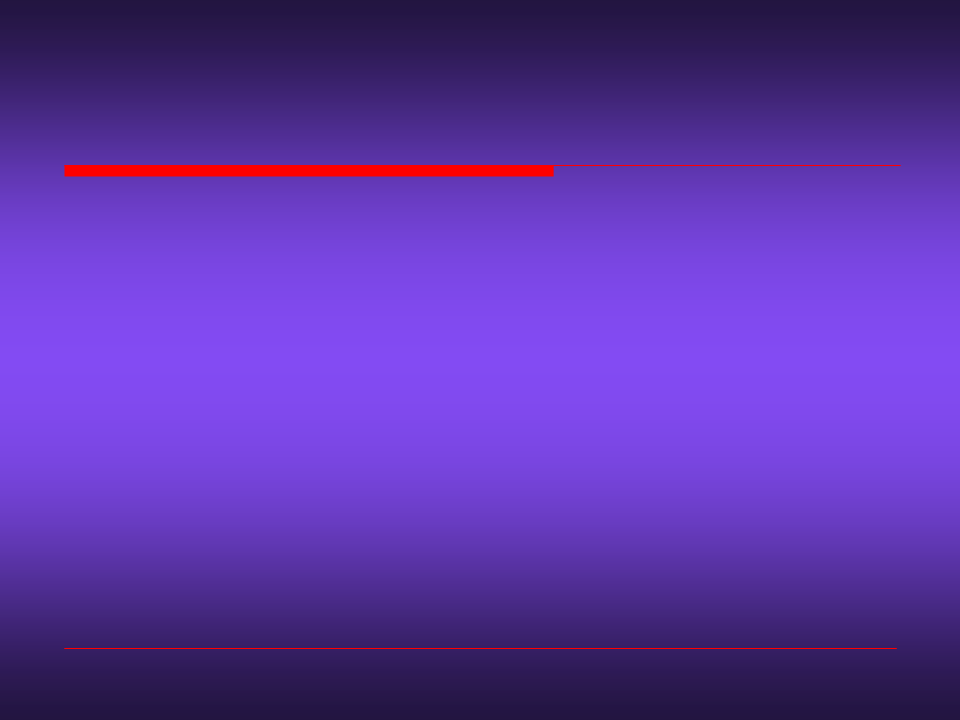 恩典的记号
Marks of Grace
词 Lyrics: 
盛晓玫 Amy Sand
曲 Composer: 
盛晓玫 Amy Sand
站在大海边，才发现自己是多渺小
By the ocean's shores,there I saw how truly small I am;
登上最高山，才发现天有多高
on the highest mount',there I saw how high's the sky!
1-V.1
泥土音乐 Clay Music
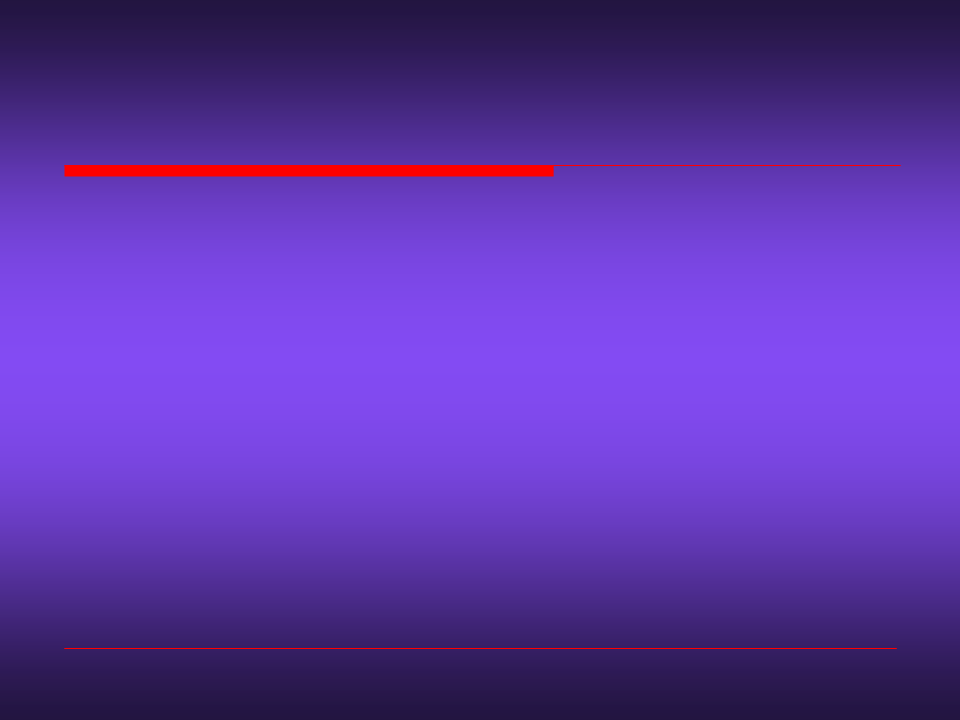 恩典的记号
Marks of Grace
词 Lyrics: 
盛晓玫 Amy Sand
曲 Composer: 
盛晓玫 Amy Sand
浩瀚的宇宙中，我真的微不足道
In this great universe, insignificant I am!
像灰尘 消失也没人知道
Just as dust,who's passing no one does care.
1-V.2
泥土音乐 Clay Music
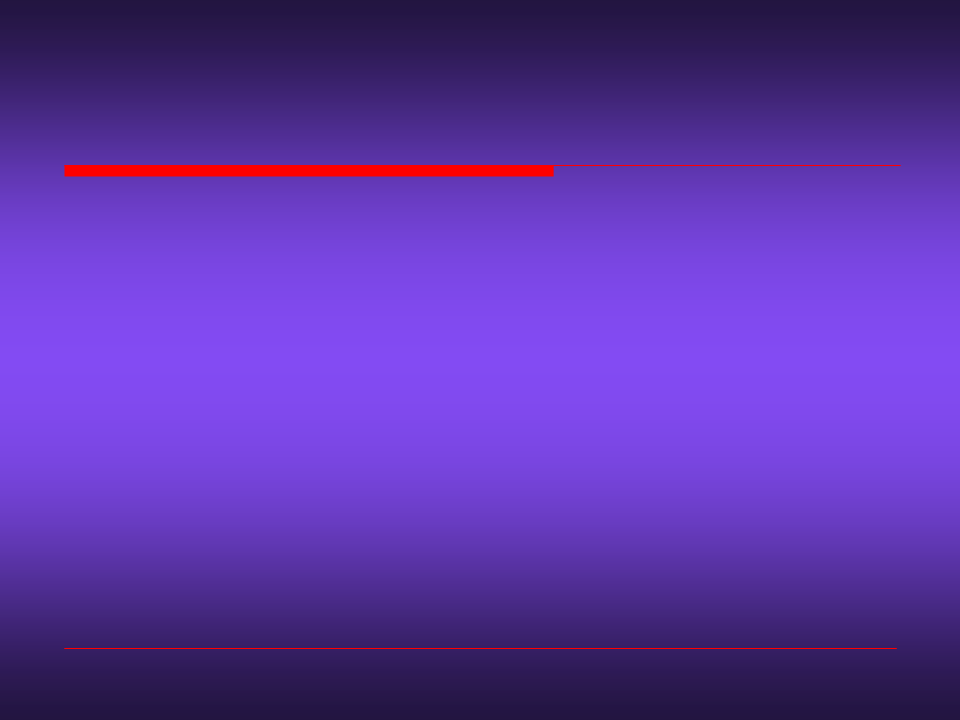 恩典的记号
Marks of Grace
词 Lyrics: 
盛晓玫 Amy Sand
曲 Composer: 
盛晓玫 Amy Sand
夜空的星星 彷佛在对着我微微笑
Sparkling stars at night,they seemingly gently smile at me,
轻声告诉我 一切祂都看见了
softly telling me,the Lord has seen everything.
1-V.3
泥土音乐 Clay Music
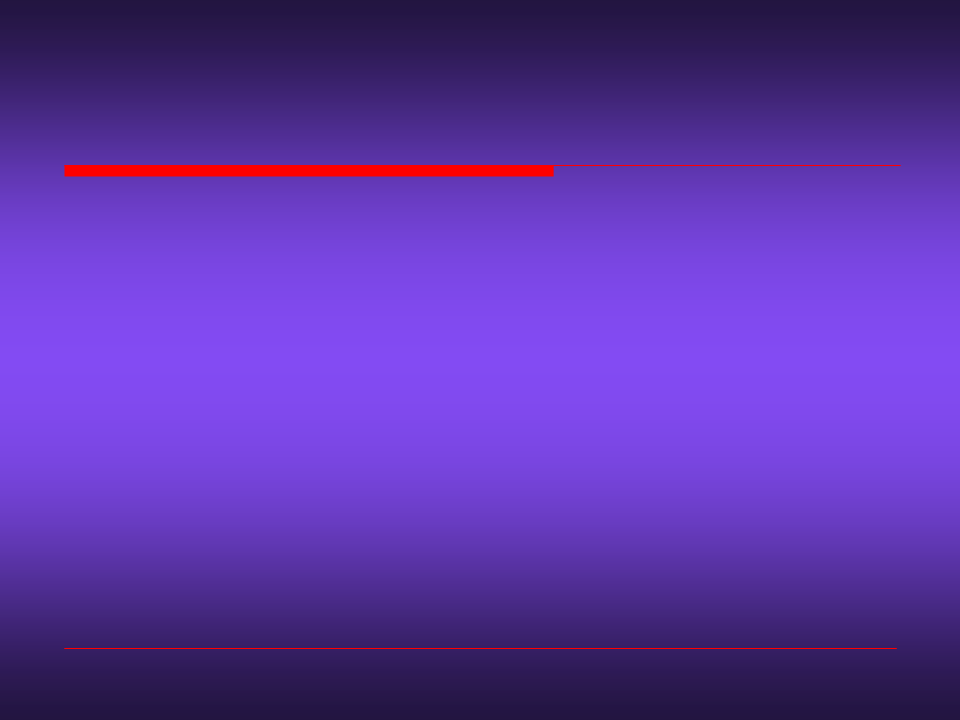 恩典的记号
Marks of Grace
词 Lyrics: 
盛晓玫 Amy Sand
曲 Composer: 
盛晓玫 Amy Sand
我所有挣扎，所有软弱和跌倒，
All of me struggles, every weakness every fall,
将成为主恩典的记号。
the marks of the Lord's grace they'll become.
1-V.4
泥土音乐 Clay Music
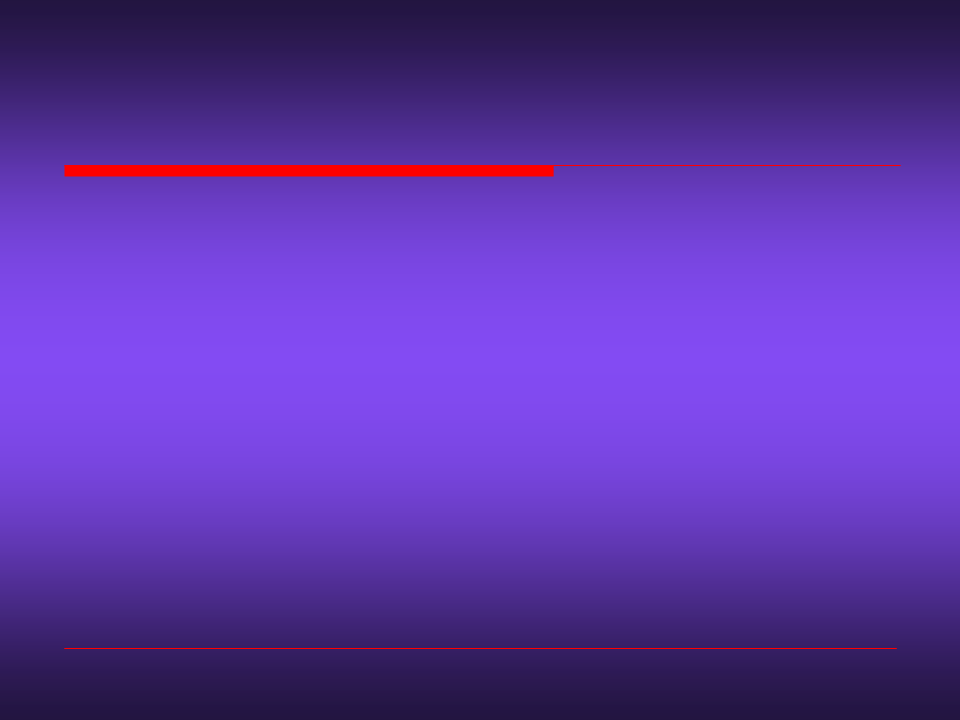 恩典的记号
Marks of Grace
词 Lyrics: 
盛晓玫 Amy Sand
曲 Composer: 
盛晓玫 Amy Sand
当我呼求，耶稣听见我的祷告，
Each time I call,Jesus hears my every prayer,
千万人中，祂竟关心我的需要！
just one in crowds,yet He cares for all of my needs!
1-R.1
泥土音乐 Clay Music
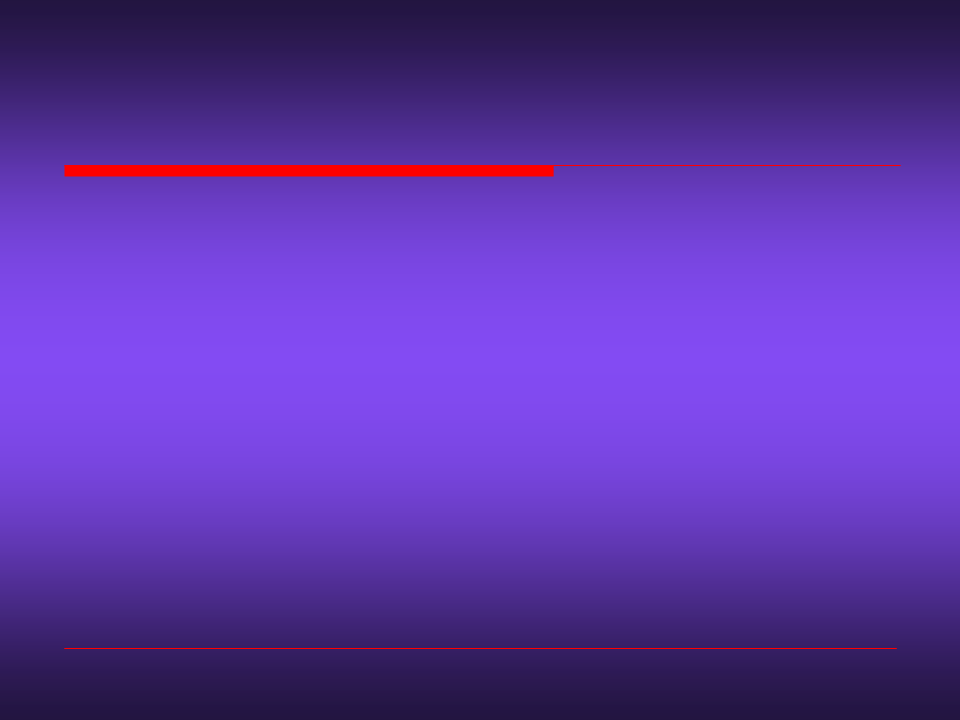 恩典的记号
Marks of Grace
词 Lyrics: 
盛晓玫 Amy Sand
曲 Composer: 
盛晓玫 Amy Sand
走过的路，有欢笑有泪水，
All I've been through,there were laughter and tears,
都留下 主恩典的记号。
they all bear the marks of the Lord's grace.
1-R.2
泥土音乐 Clay Music
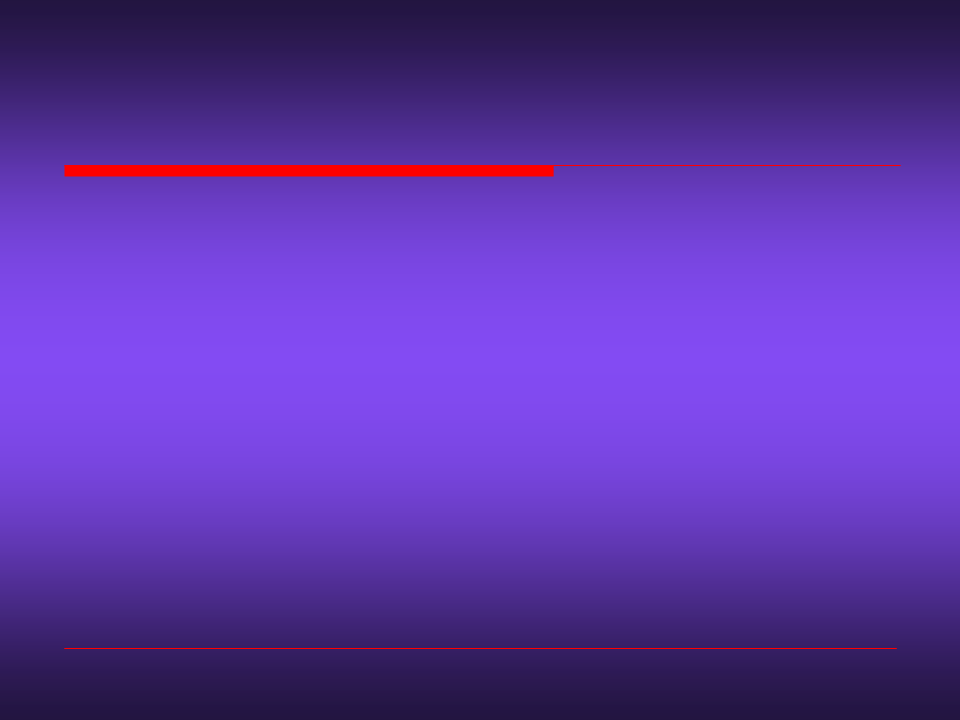 恩典的记号
Marks of Grace
词 Lyrics: 
盛晓玫 Amy Sand
曲 Composer: 
盛晓玫 Amy Sand
在风雨中 耶稣将我紧紧拥抱。
In every storm,Jesus tightly holds me by Him.
我深知道 祂是我永远的依靠。
I truly know,He forever is my stronghold.
1-R.3
泥土音乐 Clay Music
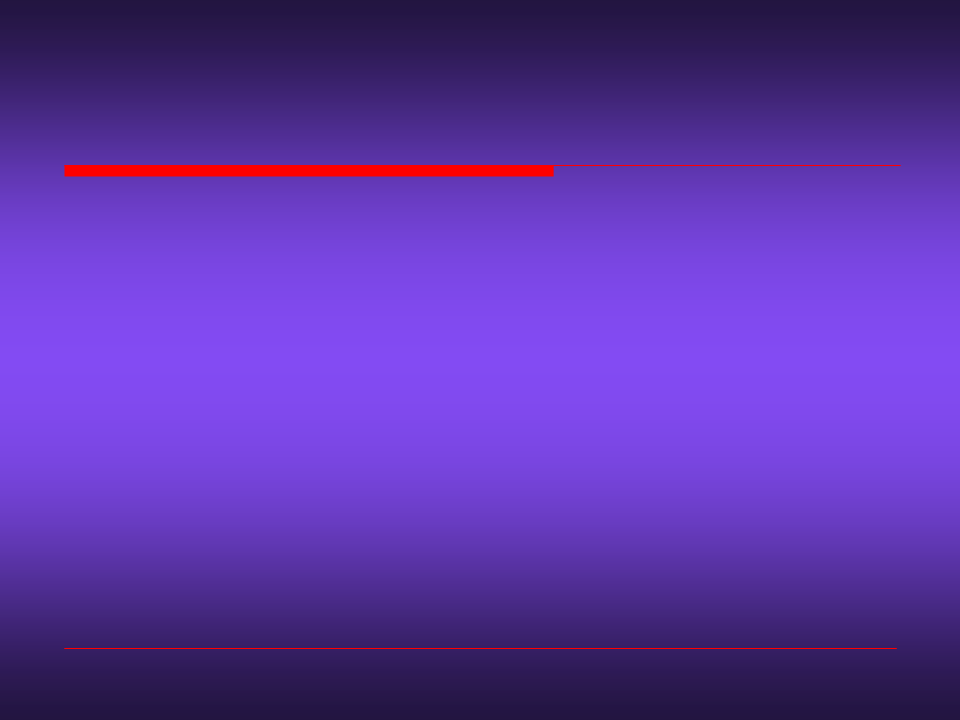 恩典的记号
Marks of Grace
词 Lyrics: 
盛晓玫 Amy Sand
曲 Composer: 
盛晓玫 Amy Sand
走过的路，有欢笑有泪水，
All I've been through,be it laughter or tears,
将成为 主恩典的记号。
all will bear the marks of the Lord's grace.
1-R.4
泥土音乐 Clay Music
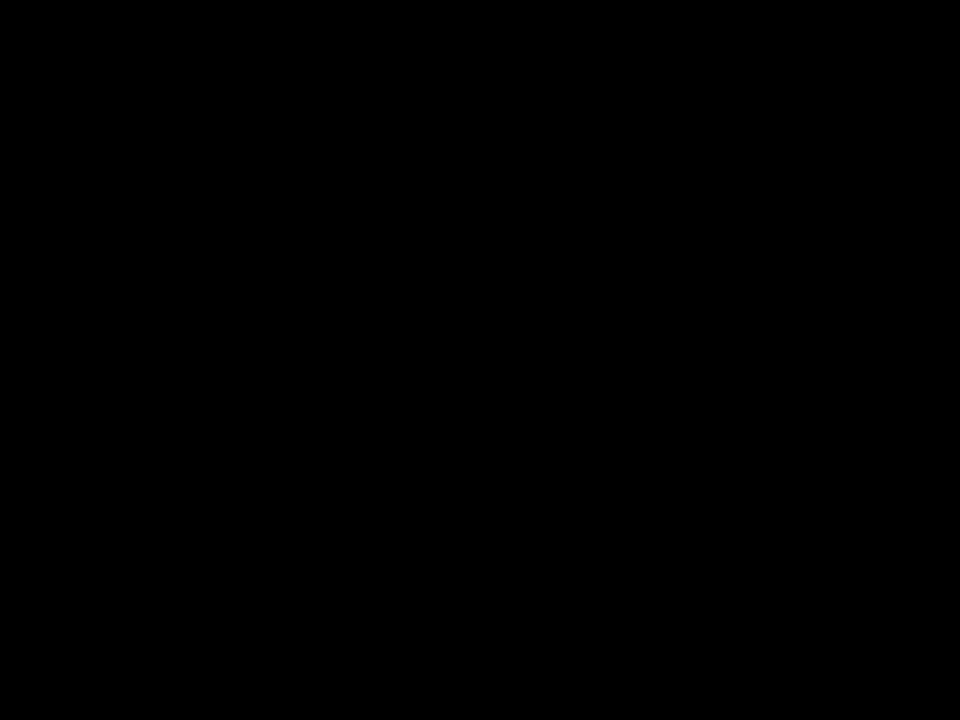